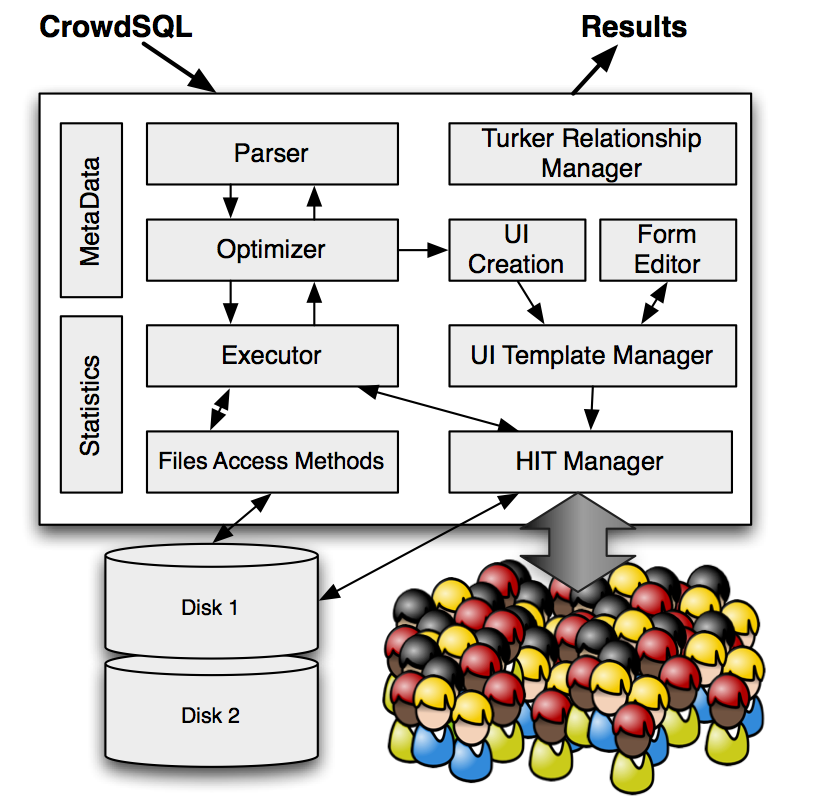 CrowdDB : Answering queries with Crowdsourcing
Michael Franklin et al., SIGMOD’11
Presentation by Parijat Mazumdar
CrowdDB : Motivation
Two fundamental problems with present RDBMSs :
Closed World Assumption
Extremely literal
SELECT market_capitalization FROM company
WHERE name = “I.B.M”
Entity Resolution : easy for humans, difficult for computers
Get the best of both sides :
 Human power for subjective compare and finding new data
 Traditional RDBMs for heavy lifting data manipulations
Design considerations
Design considerations for CrowdDB
 Performance and variability : Humans are slow, inaccurate, 
costly, variable
 Task design and ambiguity : Natural language is inherently
ambiguous
  Affinity and learning : Workers develop relationships with
requesters, skills for certain kind of HITs
  Open world : Possibly unbounded number of answers
CrowdDB : Overview
Query database using CrowdSQL : slight extension of standard SQL
Automatic UI generation
Automatic interaction with crowdsourcing marketplace
Automatically store results obtained from crowd into database for future use.
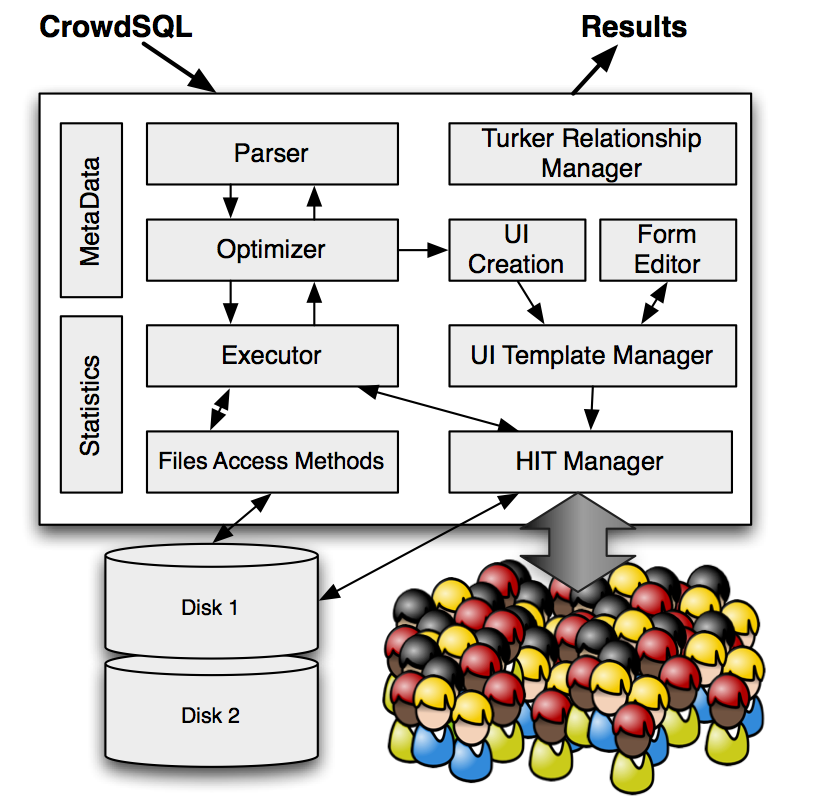 Amazon Mechanical Turk (AMT)
HIT : smallest entity of work a worker can accept to do
 Assignment : Replicas of same HIT for majority voting
HIT Group : Similar HITs put together
AMT API :
 createHIT(HIT parameters) → HitID
 getAssignmentsForHIT(HitID)→list(asnId,workerId,answer)
 approveAssignment(asnID)/rejectAssignment(asnID)
 forceExpireHIT(HitID)
CrowdSQL : Incomplete data
Crowdsourced Tables
CREATE CROWD TABLE Professors (
name STRING PRIMARY KEY,
email STRING UNIQUE,
university STRING,
department STRING,
FOREIGN KEY (university, department)
REF Department(university, name) );
special keyword : CROWD
Crowdsourced Columns
CREATE TABLE Department (
university STRING,
name STRING,
url CROWD STRING,
phone STRING,
primary key (university, name) );
special keyword : CNULL
Crowd equivalent of NULL
 CNULL values get filled during queries
SELECT url from Department
WHERE name = “math”
CrowdSQL : Comparisons
CROWDEQUAL
SELECT name FROM Professor
WHERE department ~= “CS”
CROWDORDER
SELECT p from picture
WHERE subject = “Golden Gate Bridge”
ORDER BY CROWDORDER(p,
“Which picture visualises better %subject”)
Basic UI generation
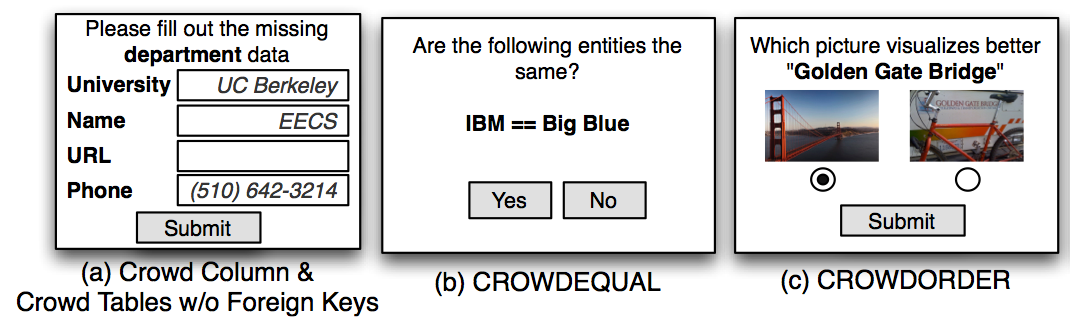 UI Templates are created at compile time
 Instantiated at run-time for each tuple
 Can be edited by application developers
Multi-relational UI generation
Foreign key references a non-crowdsourced table:
 Drop-down box
 Ajax-based “suggest” function
Foreign key references a crowdsourced table:
 Normalised interface with “suggest” function
 Denormalized interface
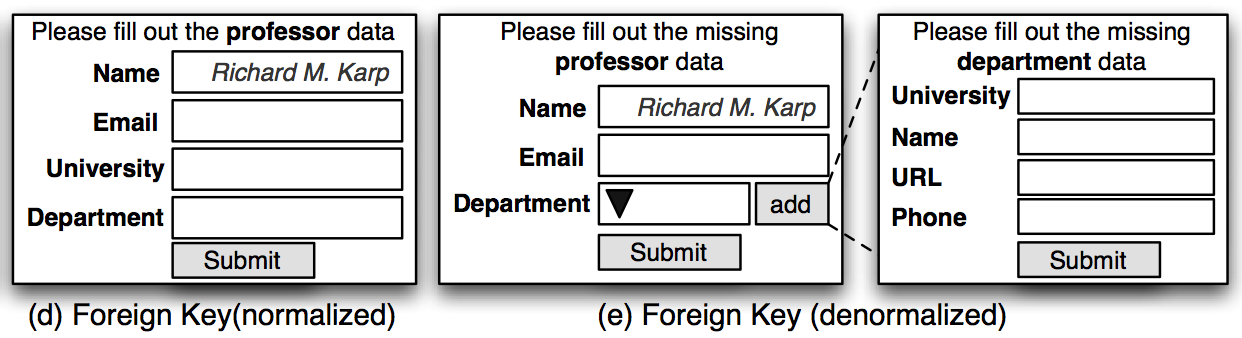 Query Processing
Extended operators called crowd operators
 CrowdProbe collects missing information in CROWD columns/tables
 CrowdJoin collects new tuples from inner relation
 CrowdCompare implements CROWDEQUAL, CROWDORDER
Overall task of crowd operators 
 Create HITs and HIT groups
 Collect results from AMT
 Quality control through majority voting
Rule-based optimiser
 Batch size, number of assignments and price per HIT fixed
 Predicate push-down, join ordering, delete optimisation
 Better alternative :  Cost-based optimiser
Query Processing : Example
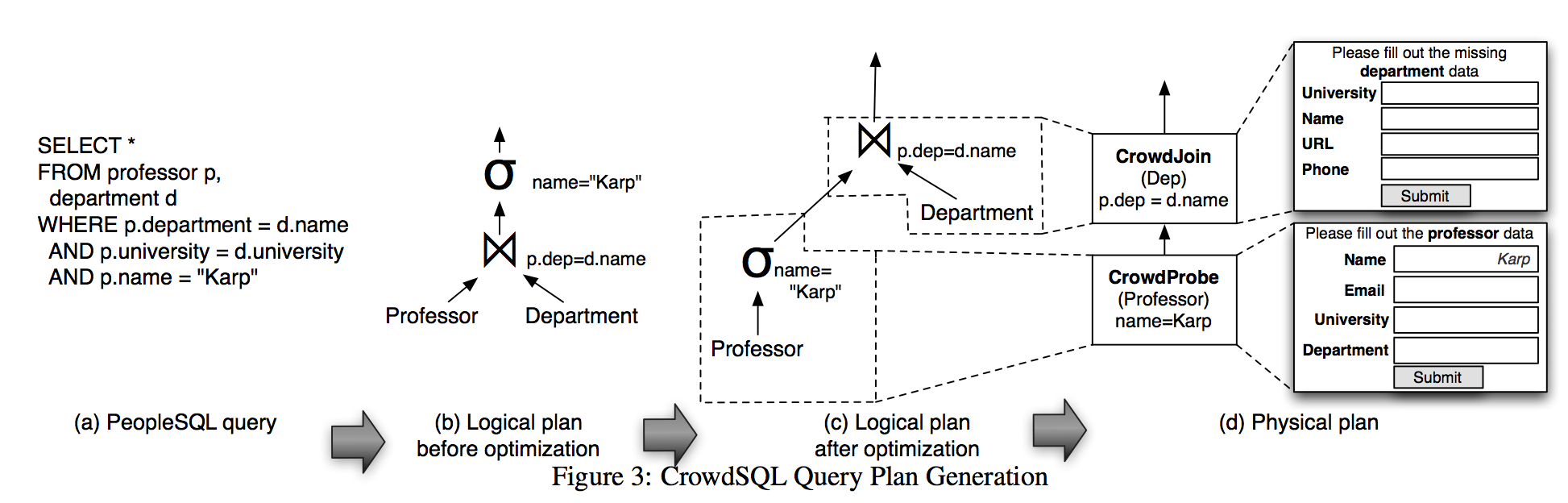 Results :  Micro-tasks
HITs Group size vs Responsiveness
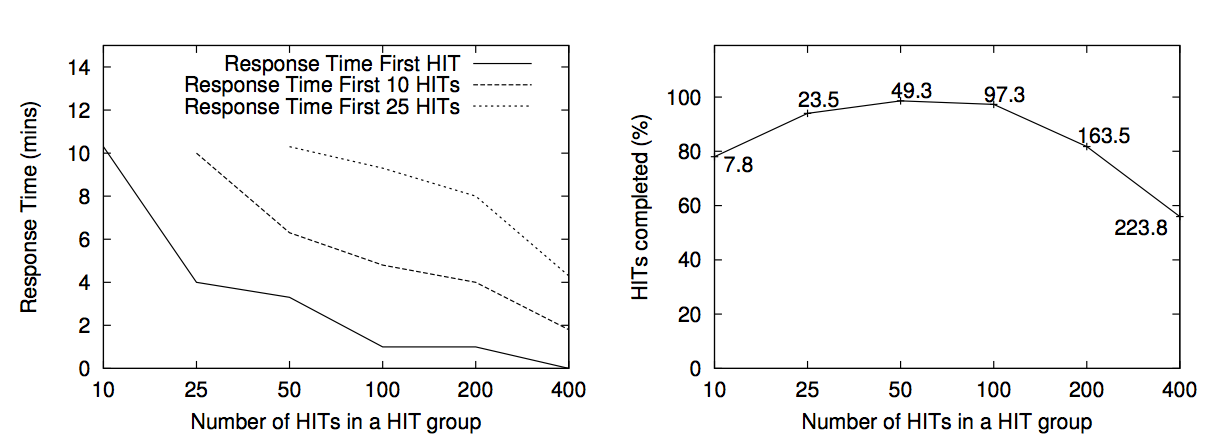 Tradeoff between HITs completed per unit time and % completion of HITs
Results : Micro-tasks
Reward vs Responsiveness
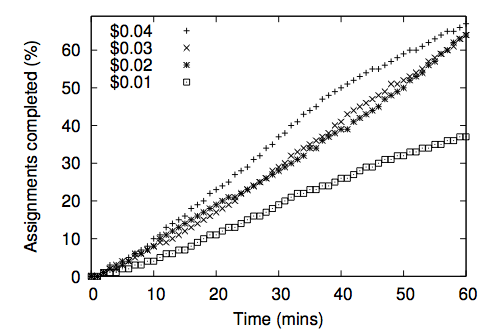 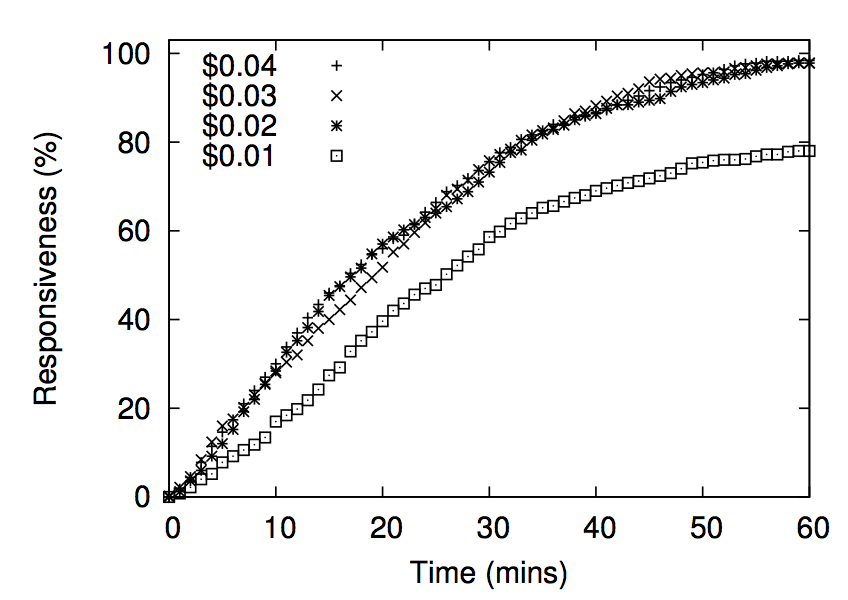 % of HITs fully completed
% of HITs with at least 1 assignment done
Results : Micro-tasks
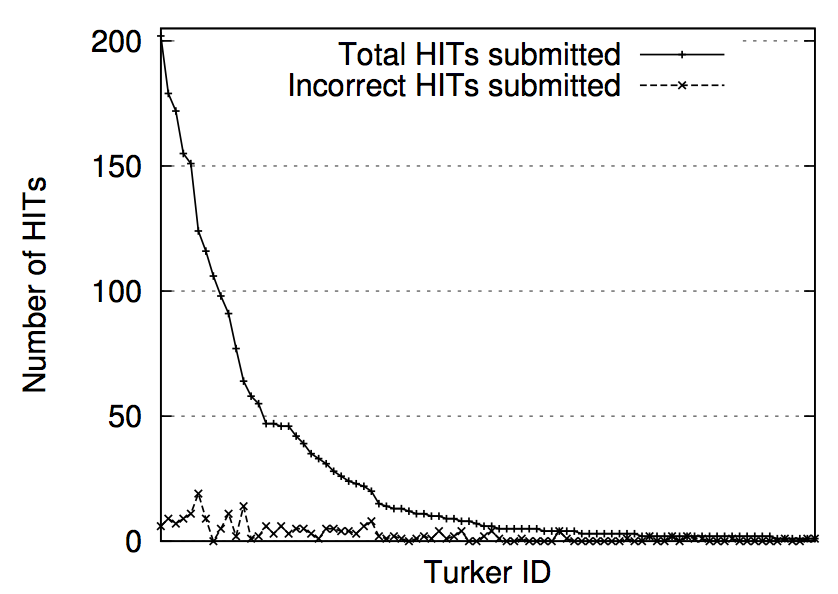 Skewed distribution : Community of fan turkers cultivated
 No variation in error rate between fan turkers and others
SELECT p.name, p.email, d.name, d.phone
FROM   Professor p, Department d
WHERE  p.department = d.name AND
       p.university = d.university AND
       p.name = "[name of a professor]"
Results : Complex queries
Entity resolution on company names
 4 non-uniform company names match to 100 companies (10 per HIT)
 Majority vote produces correct result always
Ordering pictures in terms of relevance
 Majority voting based ranking matches expert ranking
Joining Professors and Departments
 Method 1 : first professor details collected, then department details
 Method 2 :  denormalized version, professor and department details collected together
 Method 1 outperforms Method 2 in accuracy
 Unclear instructions, turkers submitted professors’ phone numbers
Other observations
Relationship of requester with turkers is long-term
Keep workers happy
Implement less stringent approval standards 

 Good interface design and precise instructions matter
Simple design changes like adding “None of the above” option
 can improve quality dramatically.
Related Works
Related work in database systems : 
 Oracle forms : Automatic interface generation from metadata
 Dealing with open-world nature using operation limiting, top N optimisations
 Dealing with performance volatility using adaptive query processing
Related work in CrowdSourcing :
  Qurk : SQL plus UDF (Appeared in CIDR’11)
  Crowdsourced database using datalog (Appeared in CIDR’11)
  TurKit , toolkit for programming iterative algorithms in crowd
  Quality control and response time optimisation in CrowdSearch
Thank You!